WELCOME
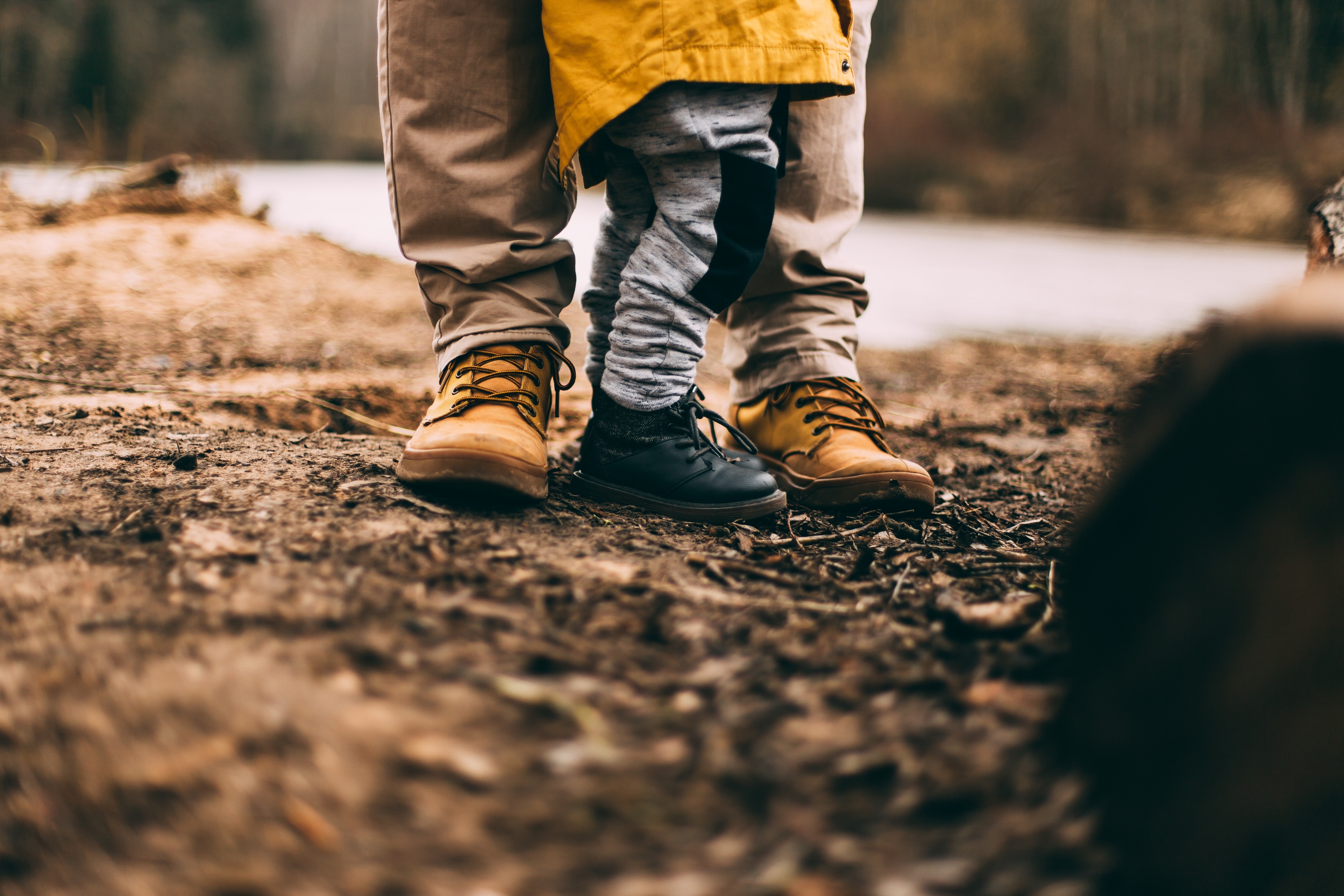 HAPPY FATHERS DAY
NEW DIRECTORY
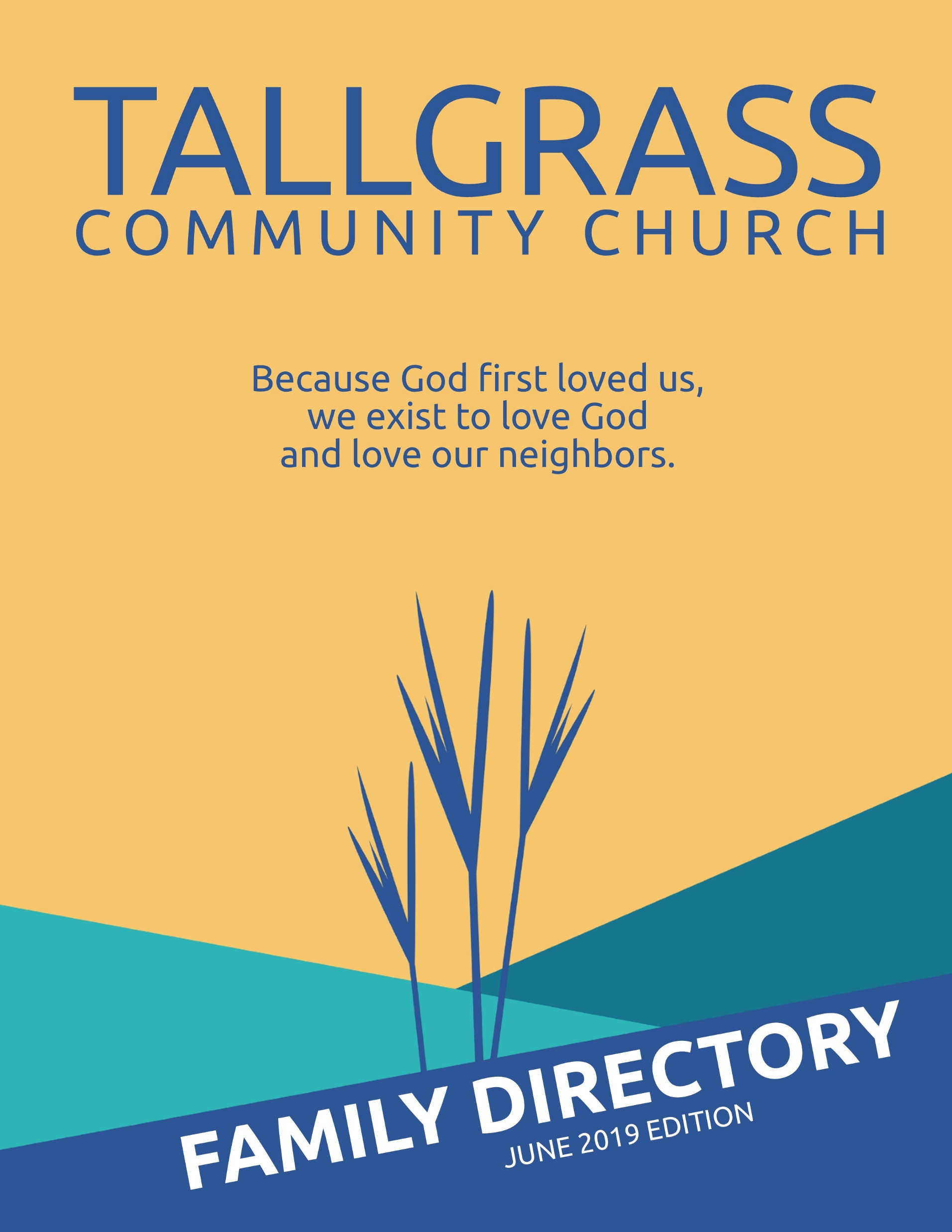 Grab the brand new edition of our Tallgrass Family Directory today at the Welcome Table.Match names with faces!
4 HELLISH VIEWS
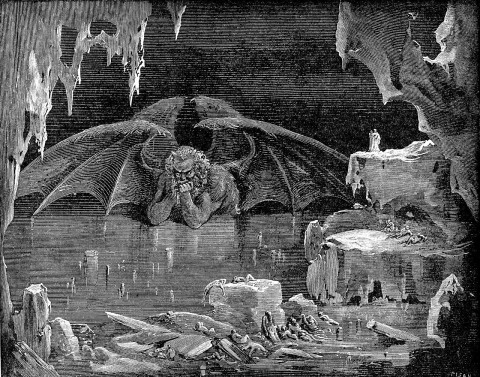 The topic for the next TallgrassChurch book discussion is hell! We're reading "Four Views on Hell: Second Edition" and discussing over four Tuesday brown bag lunches: July 16& 23, and August 13 & 20, from 11:45am - 1:15pm here at CHBC.

Grab your book now and get a jump on reading!  A few subsidized copies are available for $10,contact Ben at bendeaver@tallgrass.church.
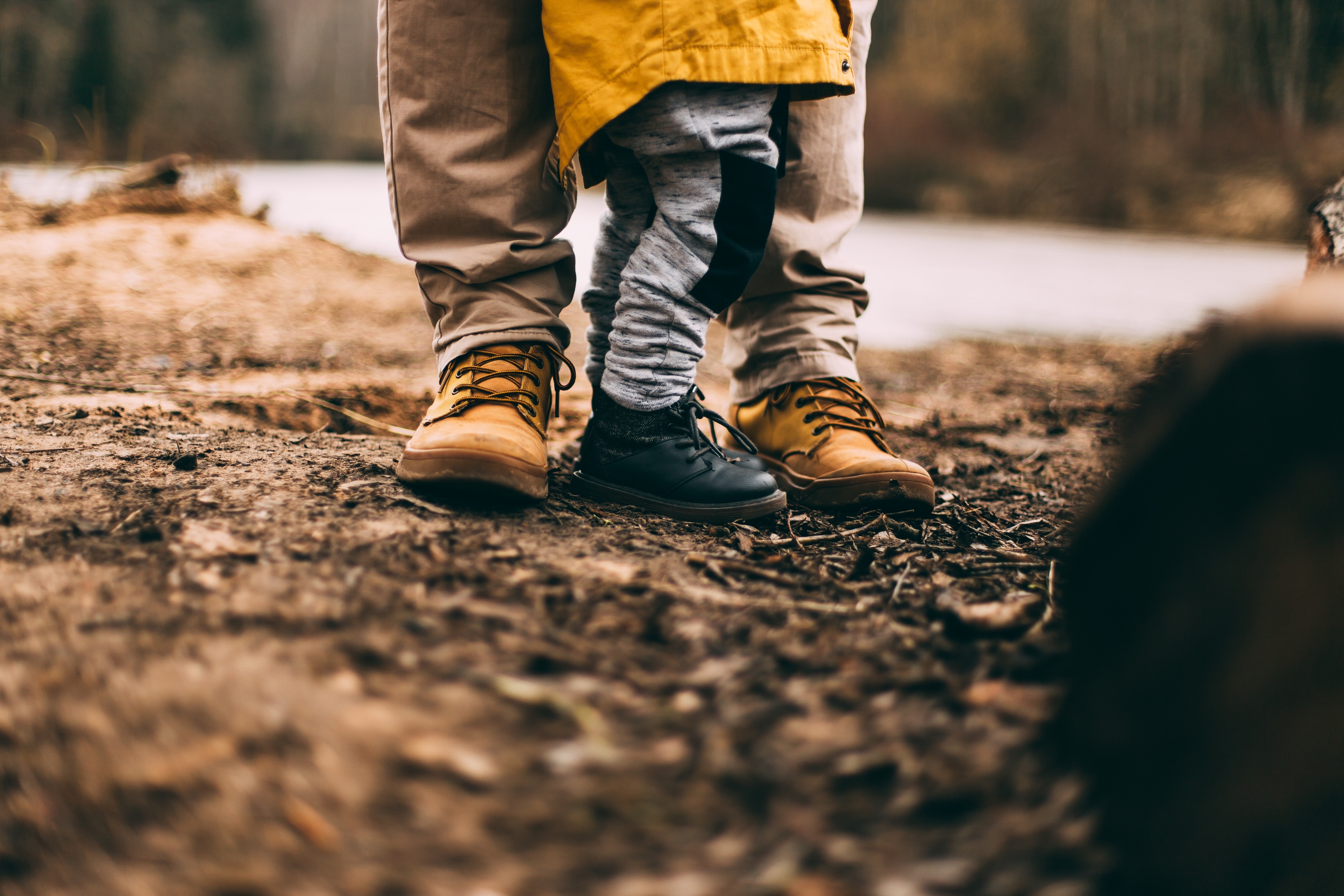 HAPPY FATHERS DAY
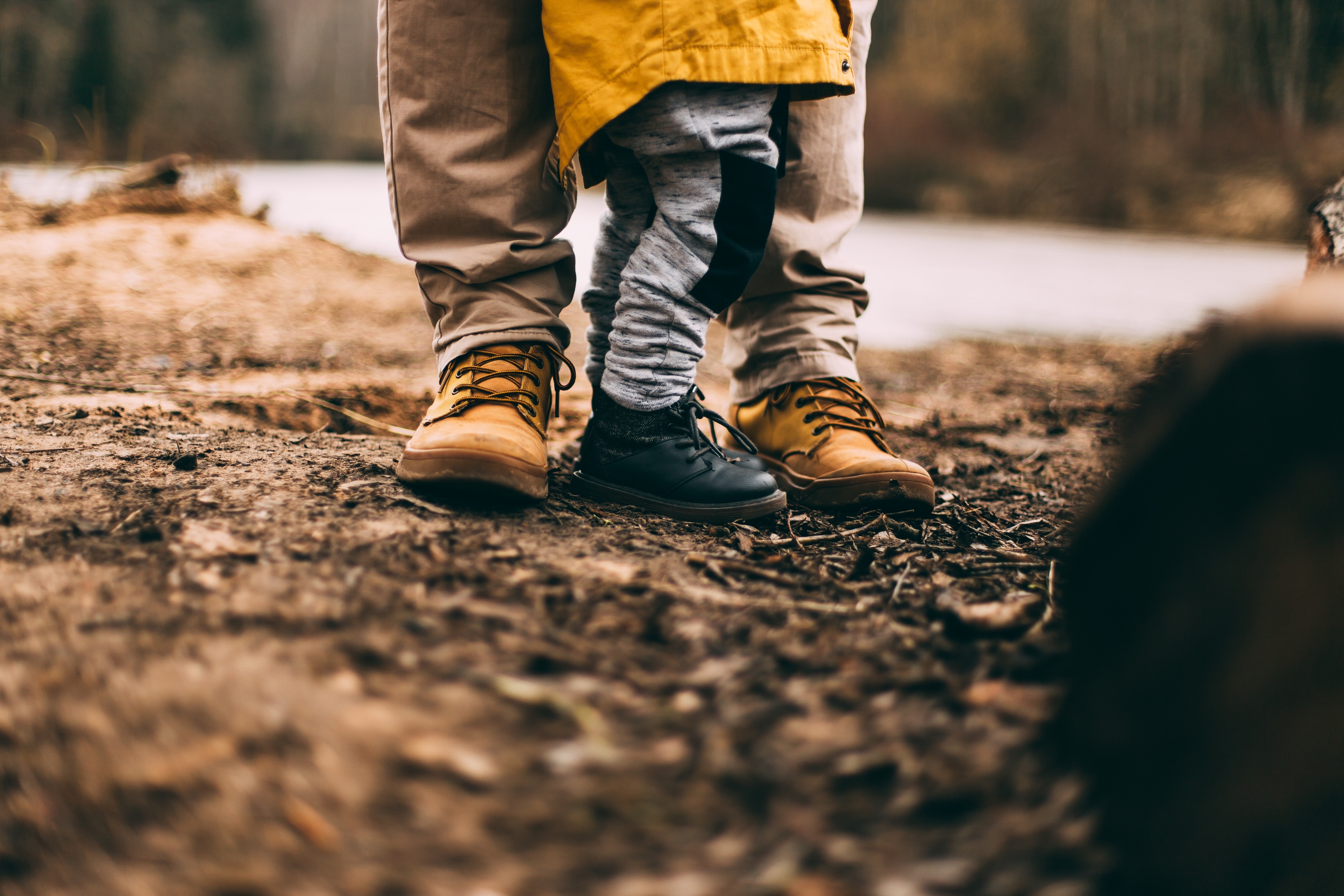 DAD JOKES BATTLE
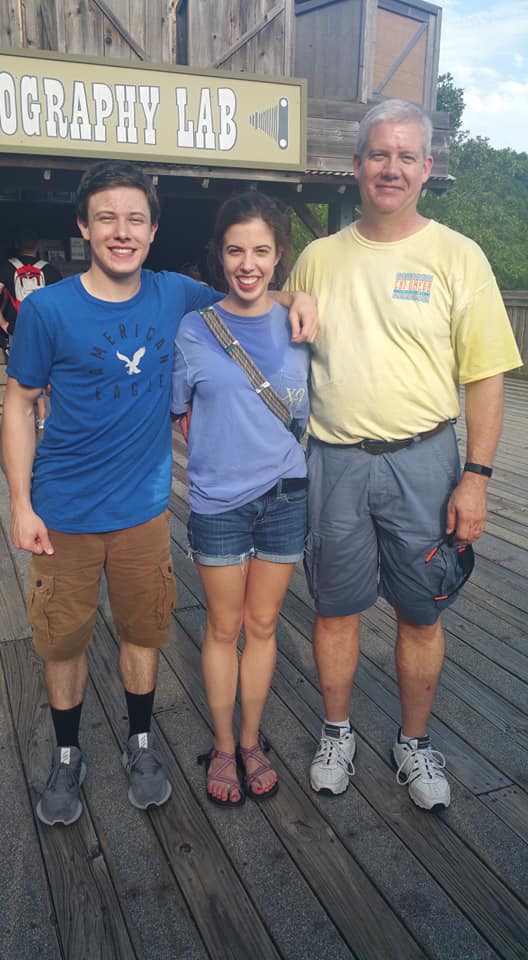 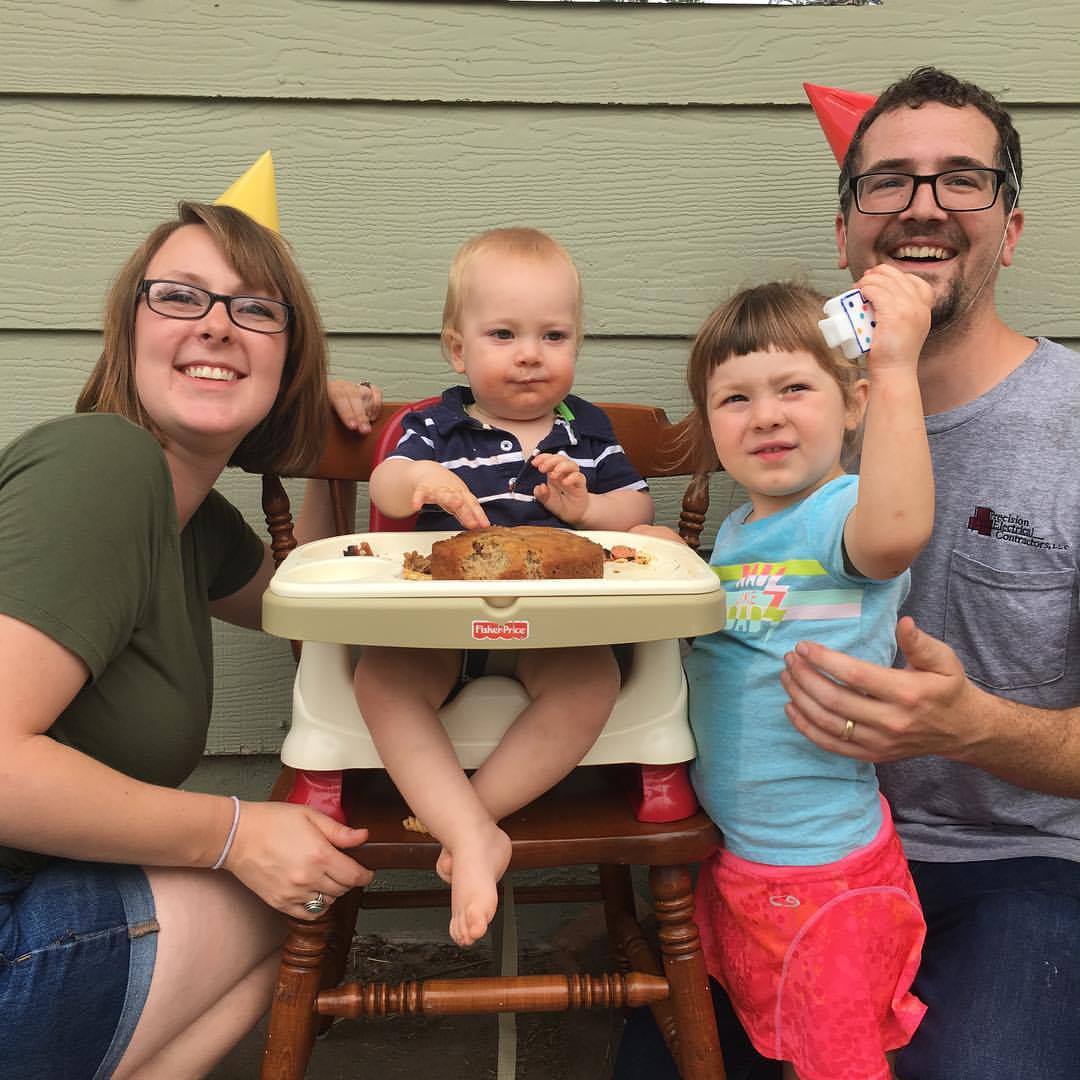 DAD JOKES BATTLE
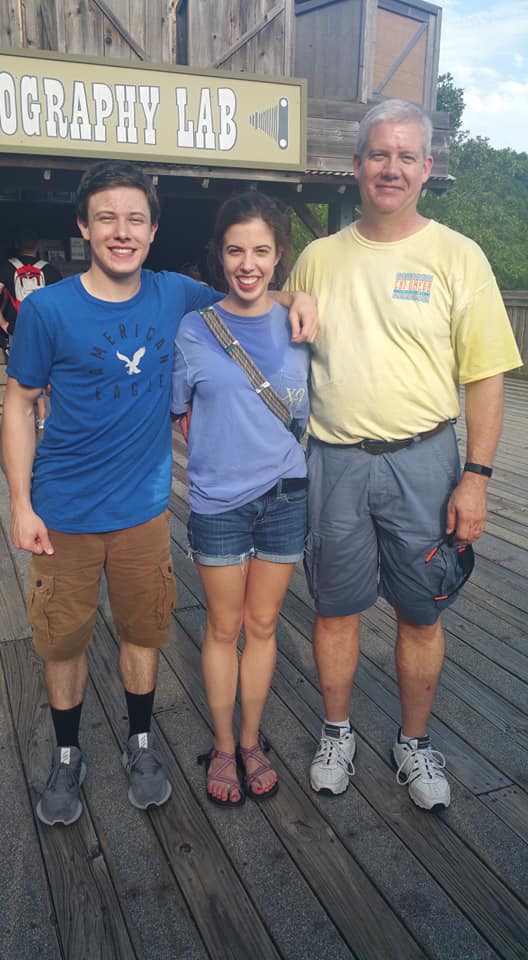 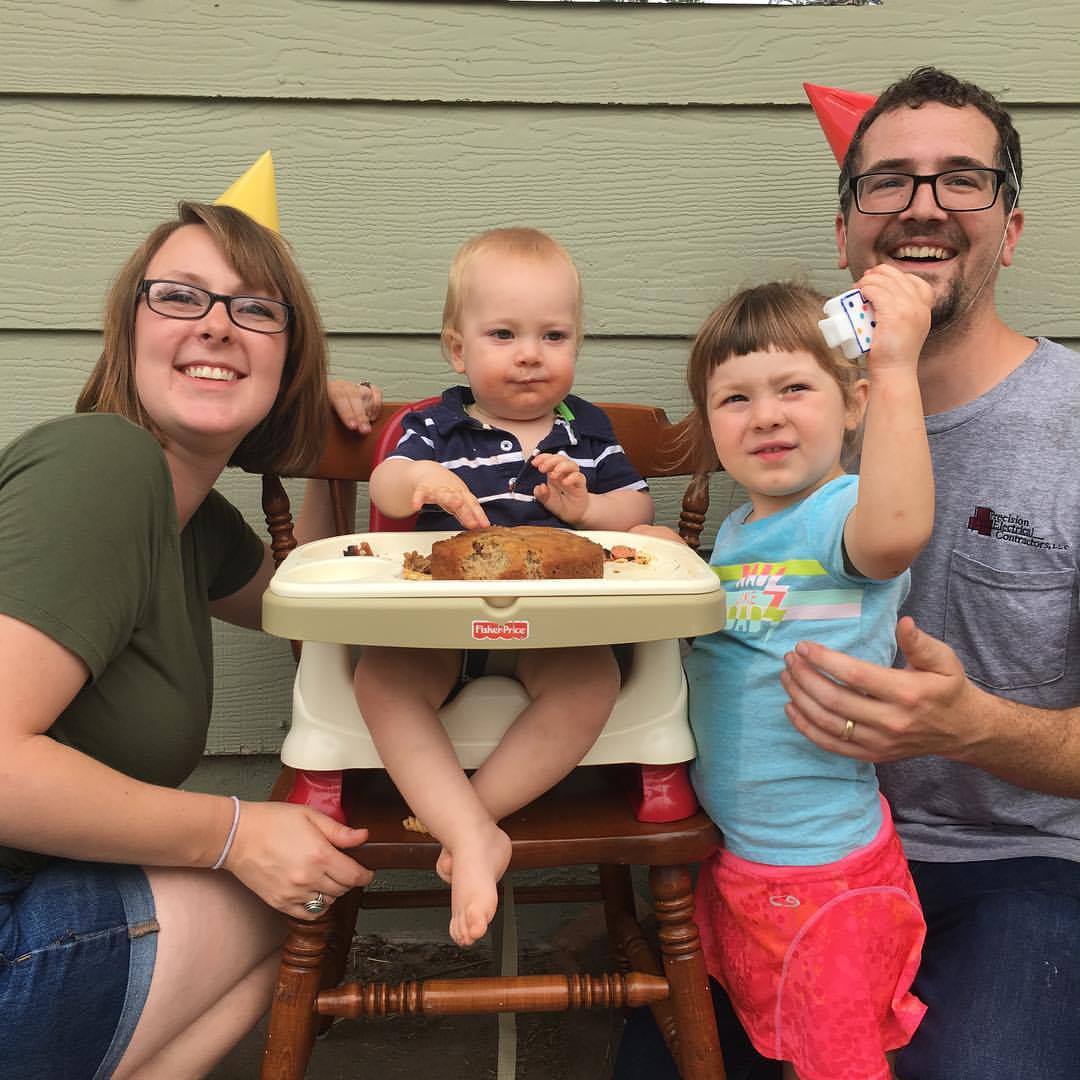 Taylor Hillegeist             Dan Chitwood
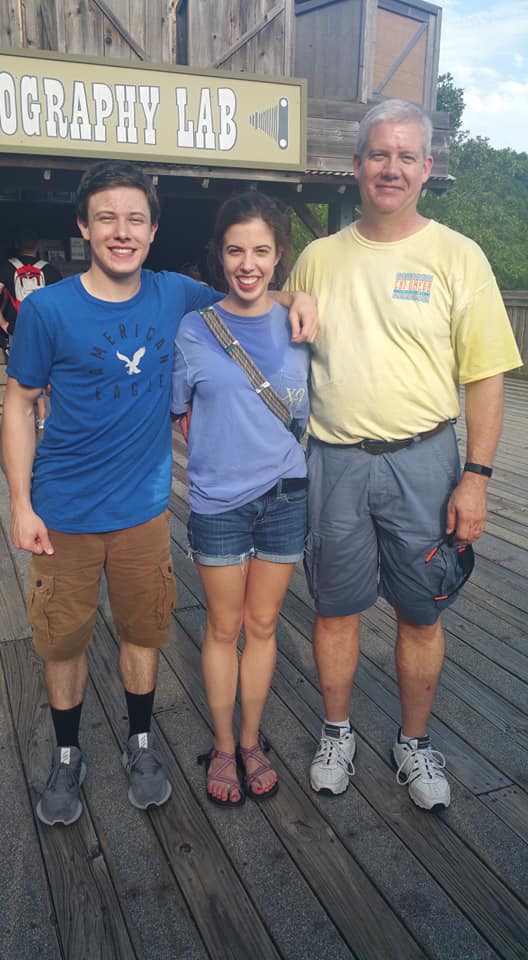 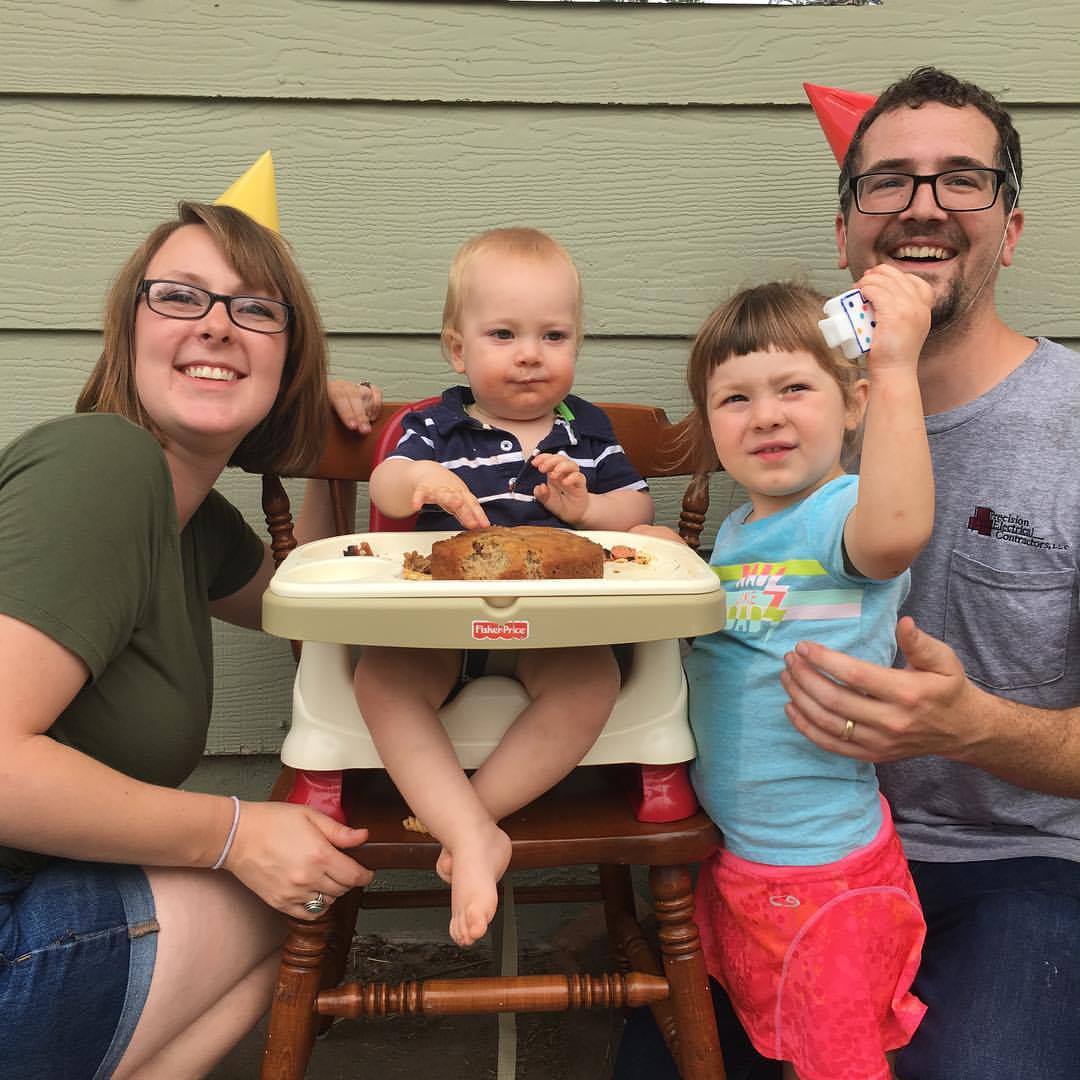 ONE LAUGHTS
opponent gets a point
DAD JOKESBATTLE
DAD JOKESBATTLE
Why did the crab 
never share?
DAD JOKESBATTLE
Because he’s shellfish.
DAD JOKESBATTLE
Have you ever tried 
to eat a clock?
DAD JOKESBATTLE
It’s very time-consuming.
DAD JOKESBATTLE
Did you hear the rumor about the butter?
DAD JOKESBATTLE
Well, I’m not going to spread it.
DAD JOKESBATTLE
What did the drummer call his twin daughters?
DAD JOKESBATTLE
Anna one, Anna two!
DAD JOKESBATTLE
What do you call a man who can’t stand?
DAD JOKESBATTLE
Neil.
DAD JOKESBATTLE
How do you cut the ocean in half?
DAD JOKESBATTLE
With a sea-saw.
DAD JOKESBATTLE
My wife said I don’t listen to her anymore…
DAD JOKESBATTLE
…or something like that.
DAD JOKESBATTLE
What do you call a small mother?
DAD JOKESBATTLE
A minimum.
DAD JOKESBATTLE
Who was the smartest man in the Bible?
DAD JOKESBATTLE
Abraham. He knew a Lot.
DAD JOKESBATTLE
Why didn’t they play cards on the Ark?
DAD JOKESBATTLE
Because Noah was standing on the deck.
DAD JOKESBATTLE
Where is the first tennis match mentioned in the Bible?
DAD JOKESBATTLE
When Joseph served in Pharaoh’s court.
DAD JOKESBATTLE
For years I suspected my wife of adding soil to my garden. When I asked her she just shrugged.
DAD JOKESBATTLE
The plot thickens…
DAD JOKESBATTLE
Where do cats go when they die?
DAD JOKESBATTLE
Purrrgatory.
DAD JOKESBATTLE
I used to have a job collecting leaves.
DAD JOKESBATTLE
I was raking it in.
DAD JOKESBATTLE
What kind of car did the Apostles drive?
DAD JOKESBATTLE
A Honda, because they were all together in one Accord.
DAD JOKESBATTLE
What excuse did Adam give to his children as to why he no longer lived in Eden?
DAD JOKESBATTLE
Your mother ate us out of house and home.
DAD JOKESBATTLE
Who was the greatest financier in the Bible?
DAD JOKESBATTLE
Noah; he was floating his stock while everyone was in liquidation.
DAD JOKESBATTLE
Who was the greatest comedian in the Bible?
DAD JOKESBATTLE
Samson. He brought the house down.
DAD JOKESBATTLE
Where was Solomon’s Temple located?
DAD JOKESBATTLE
On the side of his head.
DAD JOKESBATTLE
What kind of man was Boaz before he married?
DAD JOKESBATTLE
Ruthless.
DAD JOKESBATTLE
What do you call a pastor from Berlin?
DAD JOKESBATTLE
A German Shepherd.
DAD JOKESBATTLE
Where is the first baseball game in the Bible?
DAD JOKESBATTLE
In the big inning. Eve stole first, Adam stole second. Cain struck out Abel. The Giants and the Angels were rained out.
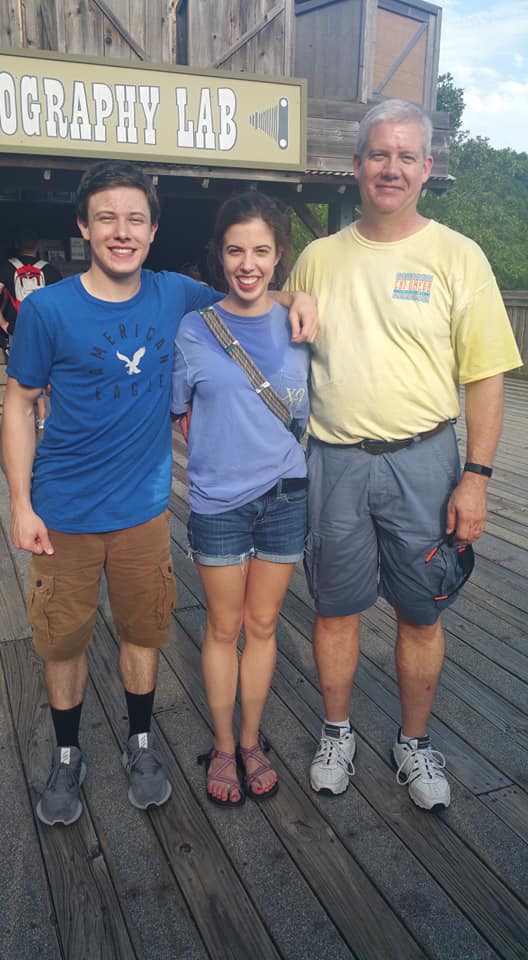 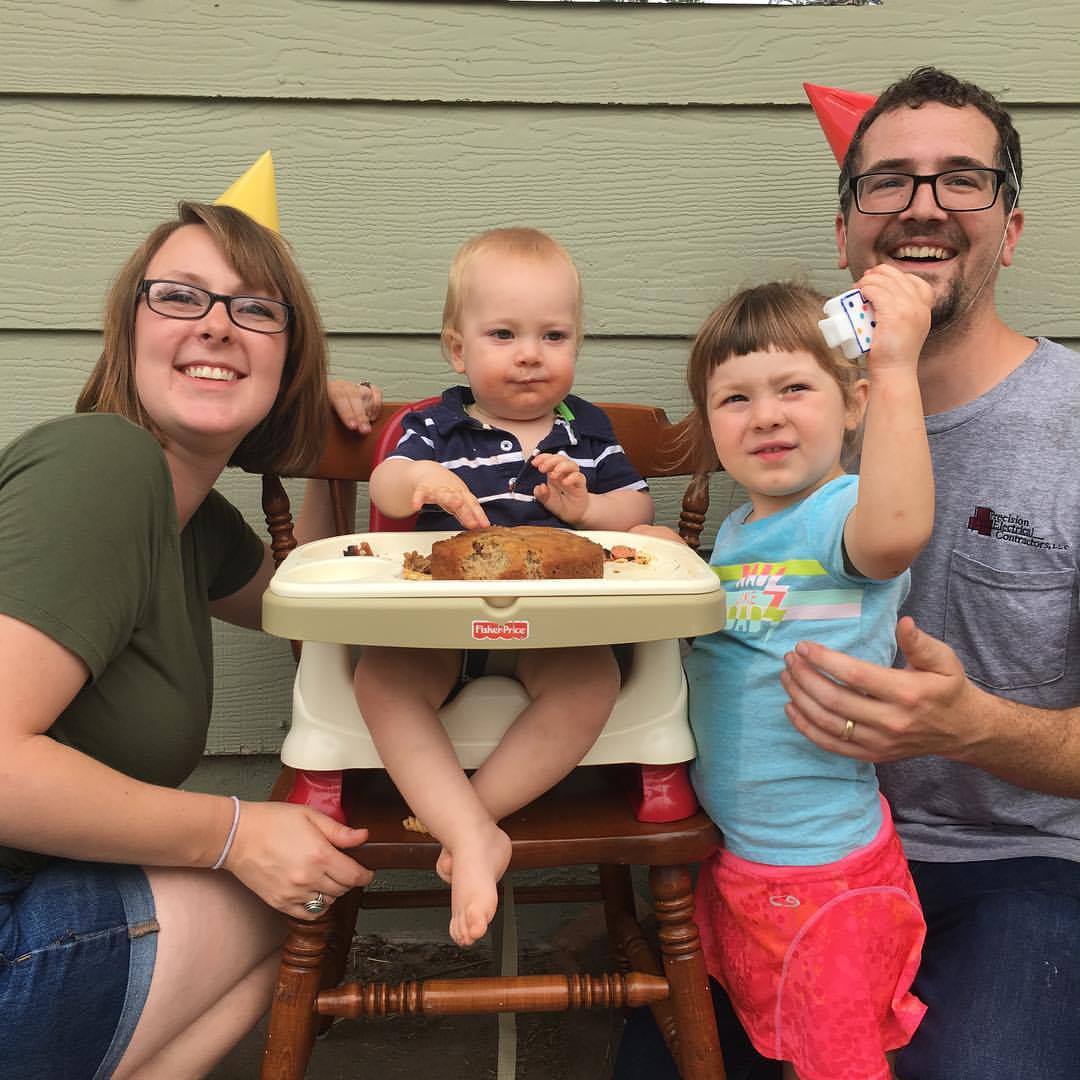 DAD JOKES BATTLE
MINGLE QUESTION(s)
Question 1:
What’s a good memory you have with your dad? 



Question 2:
What Dad Joke did we miss?
RELATINGAS DAD
FATHER’SDAY PANEL
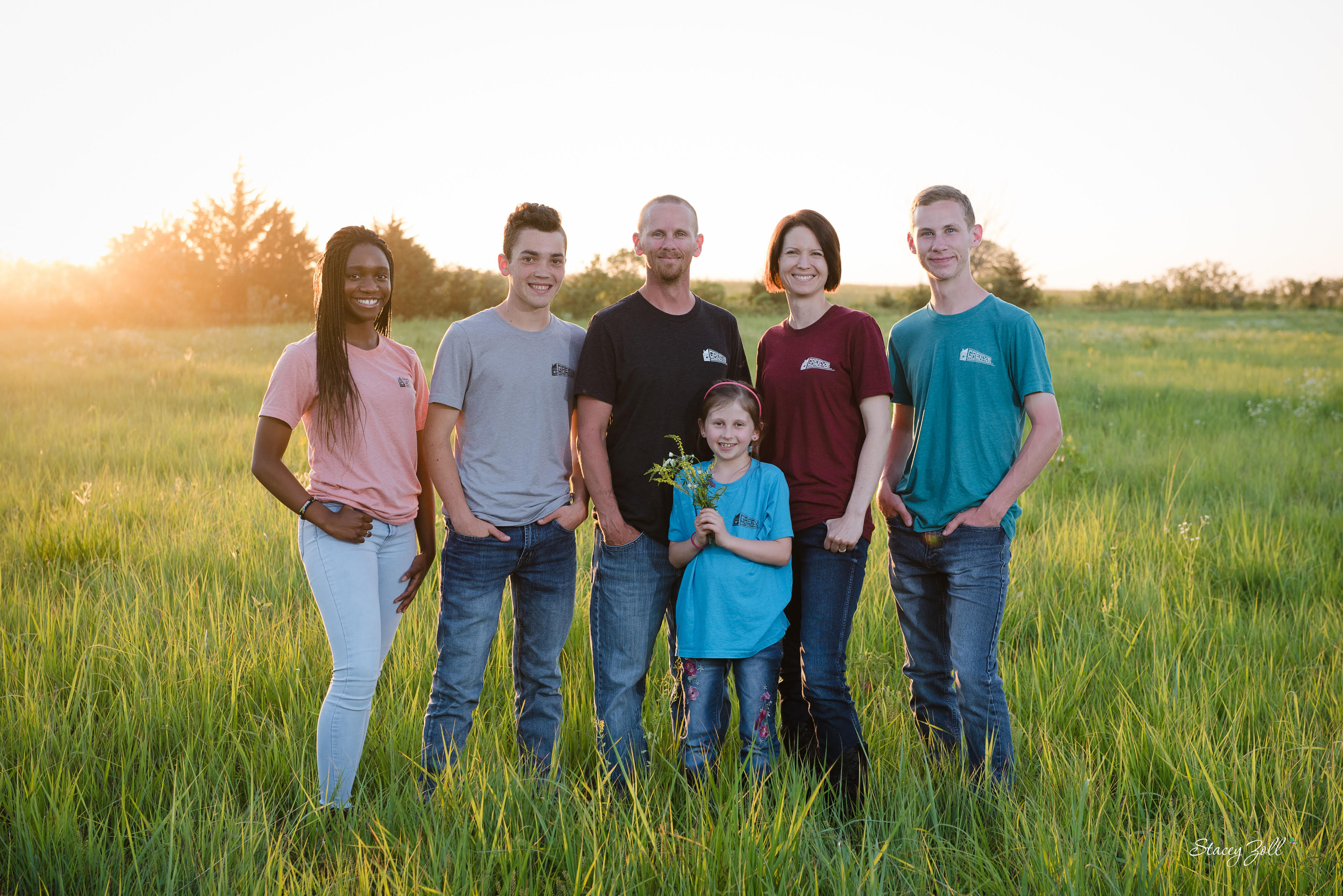 Ricky Greeve
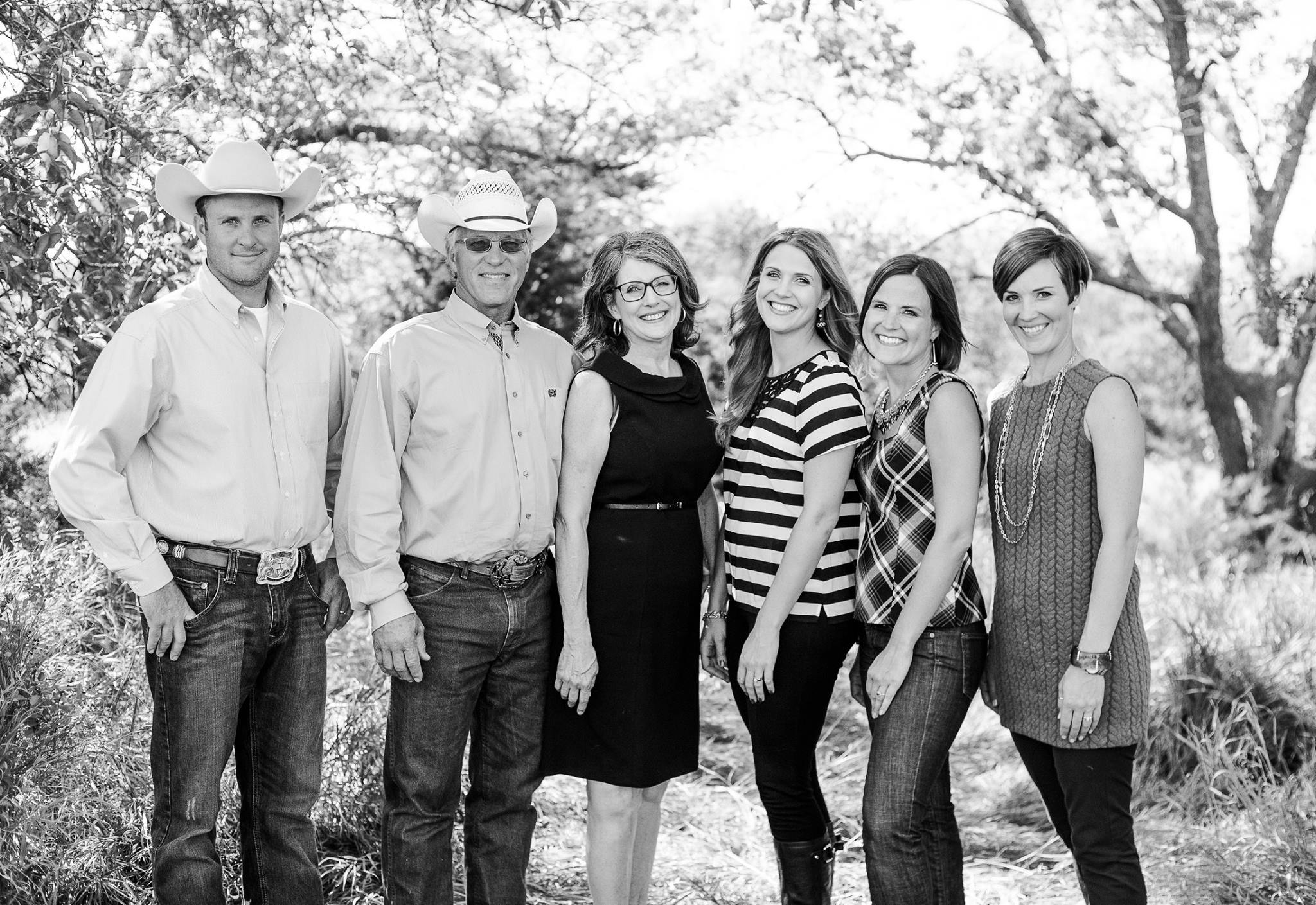 Ken Goodyear
Taylor Hillegeist             Dan Chitwood
FATHER’SDAY PANEL
What was your relationship with your father like? How did that influence you as a father?
FATHER’SDAY PANEL
How did you parent as a young dad?
FATHER’SDAY PANEL
How have you seen God restore any years that were lost (or seemed lost)?
FATHER’SDAY PANEL
What would you have done differently as a dad? What would you have done the same?
FATHER’SDAY PANEL
What’s it been like for you to move towards your kids in their adulthood?
FATHER’SDAY PANEL
How has God used your journey as a father in your own life?
FATHER’SDAY PANEL
What have you learned about the father heart of God on your journey as a dad?
FATHER’SDAY PANEL
How has it been being a grandfather?
FATHER’SDAY PANEL
What words do you have for dads in blended families?
FATHER’SDAY PANEL
How would you encourage moms to spur on the dads?
FATHER’SDAY PANEL
What encouragement and/or wisdom would you give young dads today?
FATHER’SDAY PANEL
What encouragement would you give to anyone who had or has a difficult relationship with their earthly father?
FATHER’SDAY PANEL
How can we as fathers strengthen the voices of our daughters?
FATHER’SDAY PANEL
What Scripture or other resources would you encourage dads to explore?
Resources:
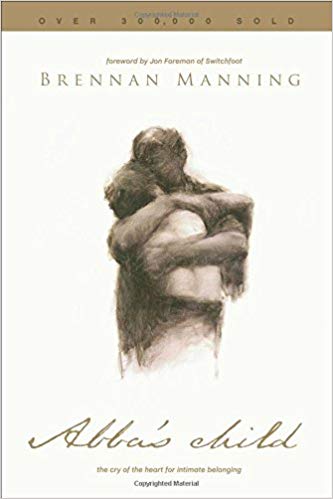 HOW DEEP
the Father’s love for us
HOW DEEP
the Father’s love for us
How deep the Father’s love for us
How vast beyond all measure
That He should give His only Son
To make a wretch His treasure

How great the pain of searing loss
The Father turns His face away
As wounds which mar the Chosen One
Bring many sons to glory
HOW DEEP
the Father’s love for us
Behold the man upon the cross
My sin upon His shoulders
Ashamed I hear my mocking voice
Call out among the scoffers

It was my sin that held Him there
Until it was accomplished
His dying breath has brought me life
I know that it is finished
HOW DEEP
the Father’s love for us
I will not boast in anything
No gifts, no power, no wisdom
But I will boast in Jesus Christ
His death and resurrection
HOW DEEP
the Father’s love for us
Why should I gain from His reward
I cannot give an answer
But this I know with all my heart
His wounds have paid my ransom 

(repeat)

Yes this I know with all my heart
His wounds have paid my ransom
GOOD, GOOD FATHER
GOOD, GOOD FATHER
I've heard a thousand stories
Of what they think You're like
But I've heard the tender whisper
Of love in the dead of night and You
Tell me that You're pleased and that 
I'm never alone
GOOD, GOOD FATHER
You're a good, good Father, 
It's who You are, it's who You are,
It's who You are
And I'm loved by You
It's who I am, it's who I am
It's who I am
GOOD, GOOD FATHER
Oh and I've seen many searching for
Answers far and wide, but I know we're Searching for answers only You provide becauseYou know just what we need Before we say a word
GOOD, GOOD FATHER
You're a good, good Father, 
It's who You are, it's who You are,
It's who You are
And I'm loved by You
It's who I am, it's who I am
It's who I am
GOOD, GOOD FATHER
Because You are perfect 
In all of Your ways
You are perfect in all of Your ways
You are perfect in all of Your ways
To us
GOOD, GOOD FATHER
Oh this Love so undeniable
I, I can hardly speak
Peace so unexplainable
I, I can hardly think as You 
Call me, deeper still as You 
Call me deeper still as You 
Me deeper still into love
Love, love
GOOD, GOOD FATHER
You're a good, good Father, 
It's who You are, it's who You are,
It's who You are
And I'm loved by You
It's who I am, it's who I am
It's who I am
GOOD, GOOD FATHER
Because You are perfect 
In all of Your ways
You are perfect in all of Your ways
You are perfect in all of Your ways
To us
NO LONGER SLAVES
NO LONGER SLAVES
You unravel me, with a melody
    You surround me with a song
Of deliverance, from my enemies
Till all my fears are gone

I’m no longer a slave to fear
I am a child of God (2x)
NO LONGER SLAVES
From my mother’s womb
You have chosen me
Love has called my name
I’ve been born again, into Your family
Your blood flows through my veins

I’m no longer a slave to fear
I am a child of God (4x)
NO LONGER SLAVES
I am surrounded
  By the arms of the Father
  I am surrounded
By songs of Deliverance





We’ve been liberated
 From our bondage






 We’re the sons and the daughters
 Let us sing our freedom!
NO LONGER SLAVES
You split the sea, so I could walk
right through it
You drowned my fears in perfect love
You rescued me, so I could stand & sing
I am a child of God (2x)

I am a child of God!
NO LONGER SLAVES
I’m no longer a slave to fear
I am a child of God (2x)
THE BENEDICTION
THE BENEDICTION
My friends may you grow in grace
And in the knowledge 
Of our Lord and Savior.  
My friends may you grow in grace
And in the knowledge 
Of Jesus Christ.
THE BENEDICTION
To God be the glory 
Now and forever, 
Now and forever amen.
(repeat)
THE BENEDICTION
I pray tonight if we 
Learned from one another,
May we glorify Him.  
And if the Lord should 
Bring us back together,
May we be in his arms till then.
THE BENEDICTION
My friends may you grow in grace
And in the knowledge 
Of our Lord and Savior.  
My friends may you grow in grace
And in the knowledge 
Of Jesus Christ.
BENEDICTION
BENEDICTION
Father, give Your benediction
Give us Your peace before we part
Still our minds with truth’s convictionCalm with trust each anxious heart
BENEDICTION
Father, give Your benediction
Bid our grief and struggles endPeace which passes understandingOn our waiting spirit send
BENEDICTION
Amen. Amen.
Amen. Amen.
Amen. Amen.





      amen: let it be so